Advanced Level Trenches & ExcavationsUniversity of CincinnatiDepartment of Environmental and Public Health Sciences
1
Disclaimer
This material was produced under grant number SH-05166-SH9 from the Occupational Safety and Health Administration, U.S. Department of Labor. It does not necessarily reflect the views or policies of the U.S. Department of Labor, nor does mention of trade names, commercial products, or organizations imply endorsement by the U.S. Government.
2
Introduction
In this course we will develop a thorough understanding of excavations and trenches and then focus on high level concepts for those with management and safety responsibilities in the field.
3
[Speaker Notes: The purpose is to ensure you have a solid understanding of trenches and excavations and a clear picture of how to always have a safe one.]
Learning Objectives
Identify worker rights under the OSH Act
Define 15-20 key terms associated with the hazards and the safeguards of trenches and excavations
Discuss injury and illness statistics for trench and excavation work
4
Learning Objectives
Explain how to identify and avoid trenching and excavation hazards  
Explain the physics and characteristics of soil and explain the different methods of soil testing 
Describe a trench and excavation safety program that meets all requirements of OSHA subpart P
5
Learning Objectives
Demonstrate how to recognize and abate trenching and excavation hazards
Describe the role and responsibilities of a competent person according to OSHA subpart P 
Describe best practices to protect workers from cave-ins
6
Learning Objectives
Pre-class Quiz
7
Pre-Assessment (Q1)
Structural ramps used solely by employees as a means of access and egress from excavations shall be designed by a:
Qualified Engineer
Competent Person
Architect
Employees
8
[Speaker Notes: The Answer is B]
Pre-Assessment (Q2)
2. Excavations must be inspected daily by an Authorized Person.
True
False
9
[Speaker Notes: The Answer is B]
Pre-Assessment (Q3)
3. A “Trench Shield”, commonly known as a “Trench Box” in the field, is an engineered system designed to protect those who are working in a trench. 
a. True
b. False
10
[Speaker Notes: The Answer is A

This question may be confusing for students and the instructor should state that a “Trench Shield” is commonly known as, or commonly referred to as a “Trench Box” in the course.]
Pre-Assessment (Q4)
4. A Trench and an Excavation is the same thing:
True
False
11
[Speaker Notes: The Answer is B]
Pre-Assessment (Q5)
5. Excavations greater than _____ ft. shall be tested before employees enter where potentially ______________ atmospheres could reasonably exist.
4’, Hazardous
4’, Ambient
6’, Hazardous
6’, Ambient
12
[Speaker Notes: The Answer is A]
Pre-Assessment (Q6)
6. The bottom of a trench shield (trench box) should be no more than ______ ft. above the bottom of the trench or excavation?
5’
3’
1’
2’
13
[Speaker Notes: The Answer is D]
Pre-Assessment (Q7)
7. ___________ cause/causes the most deaths in excavations.
Underground utilities
Water accumulation
Cave ins
Heavy equipment
14
[Speaker Notes: The Answer is C]
Pre-Assessment (Q8)
8. In excavations deeper than 4’ a means of exit _________.
Is not needed
Must be located within 100’ of workers
Must be located within 200’ of workers
Must be located within 25’ of workers
15
[Speaker Notes: The Answer is D]
Pre-Assessment (Q9)
9. Which of the following statements is not true about Type C soil:
If type is unknown, you should assume all soil is Type C
If sloped, it requires an angle of 34°
It can be benched
Type C soil is usually very loose and prone to cave in
16
[Speaker Notes: The Answer is C]
Pre-Assessment (Q10)
10. ______________ involves angling back the material in a continuous plane.
Shoring
Shielding
Sloping
Benching
17
[Speaker Notes: The Answer is C]
Worker Rights
Workers have the right to:
A Safe workplace 
Certain employer provided information
Make safety complaints
Receive training
Participate in OSHA inspections
18
[Speaker Notes: Workers may request and receive information form the employer on OSHA’s rules and regulations, mandatory measuring or monitoring of toxic substances, and emergency procedures.
 
They can also make formal complaints in confidence to OSHA, receive OSHA mandated training, and participate in the “walk around” portion of an OSHA inspection.]
Worker Rights
Workers have the right to:
Refuse to perform dangerous work
Examine OSHA records
Hazardous chemical information
Medical records
19
[Speaker Notes: Workers may refuse to perform dangerous work if they reasonably believe there is a threat of serious injury or death and the employer refuses to correct the condition after the employee requests it.

They also have access to examine the OSHA 300 log of recordable injuries and illnesses, obtain safety data sheets for hazardous chemicals, and view work-related medical and exposure records.]
Worker Rights
Workers have the right to:
Contest the abatement period
Participate in enforcement proceedings
“Whistleblow” on employers
Protection from discrimination
20
[Speaker Notes: Workers have the right to contest an abatement period given to an employer by OSHA, intervene in enforcement proceedings against the employer, and report unsafe conditions or practices to OSHA without fear of retaliation from the employer.]
Definition
Excavation:

any man-made cut, cavity, trench, or depression in an earth surface, formed by earth removal
21
[Speaker Notes: Excavation-This definition is from OSHA.]
Example
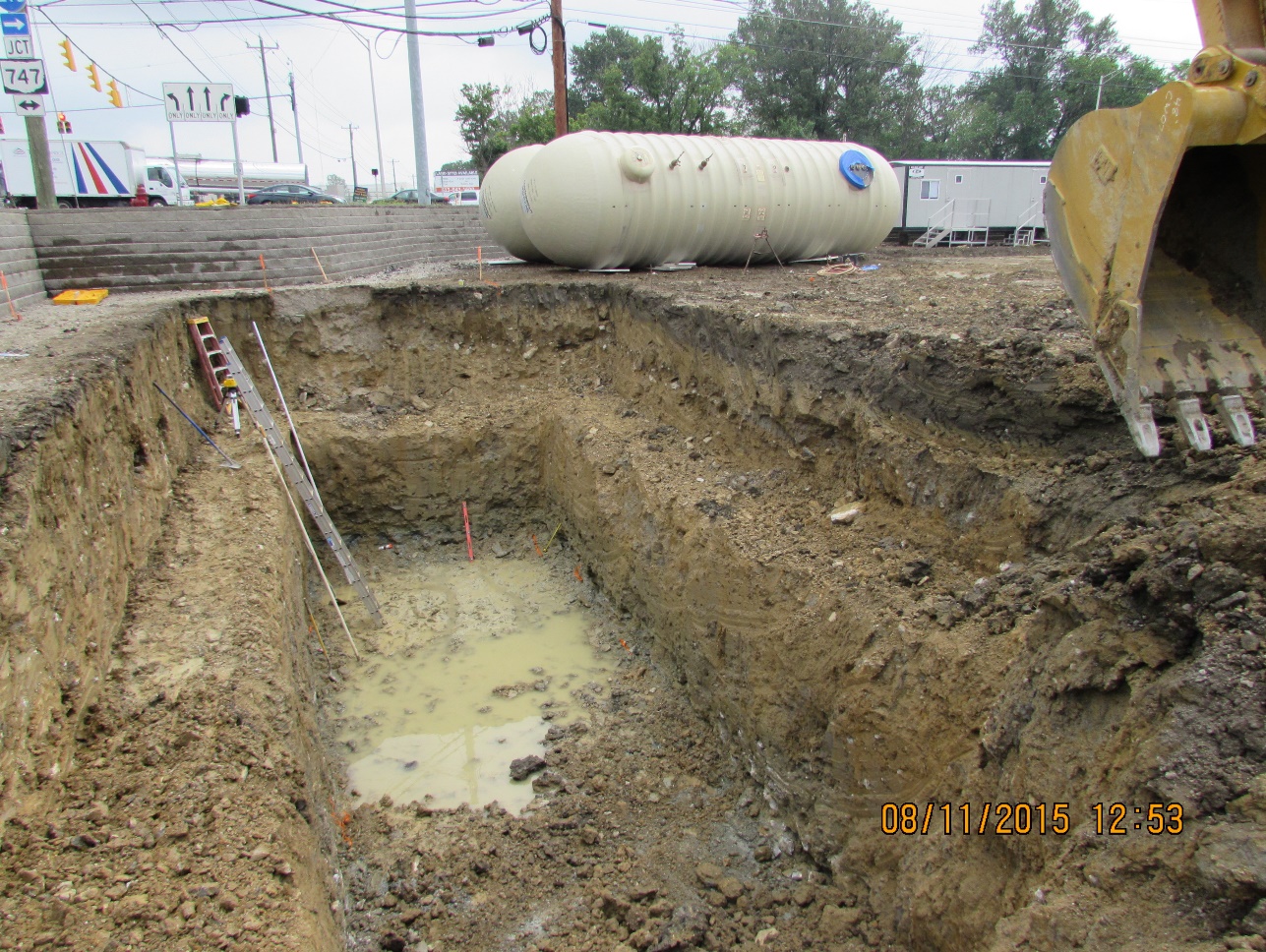 Excavation
22
[Speaker Notes: This is an excavation near a parking lot.
Photo Credit-David Ponder.]
Hazards Identified within the Photo
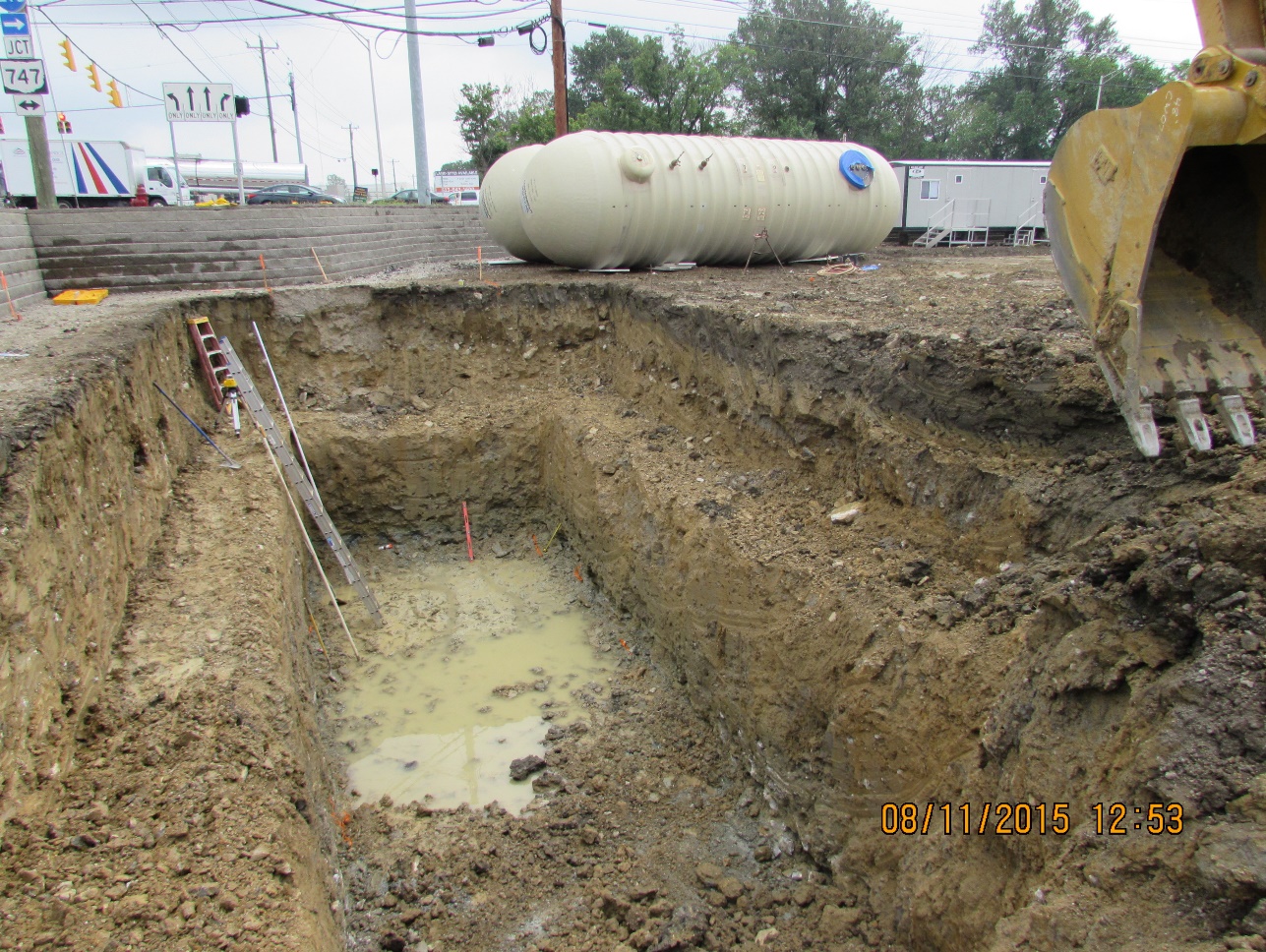 Material/Equipment/Spoils must be kept back 2’
Improper use of a Step-Ladder
Improper Bench
This has caused the slope to become too shear
Improper Ladder Angle
B
The first bench has to be double the height to a max of 4’. So if the bench is 4’ (A) tall the width would have to be 8’ (B)
Water can not be allowed to pool in the bottom
A
23
Definition
Trench (or trench excavation):
a narrow excavation (in relation to its length) made below the surface of the ground. 
generally deeper than it is wide, but not more than 15 ft. wide at the bottom.
can also be made by having forms or other structures inside an excavation.
24
Example
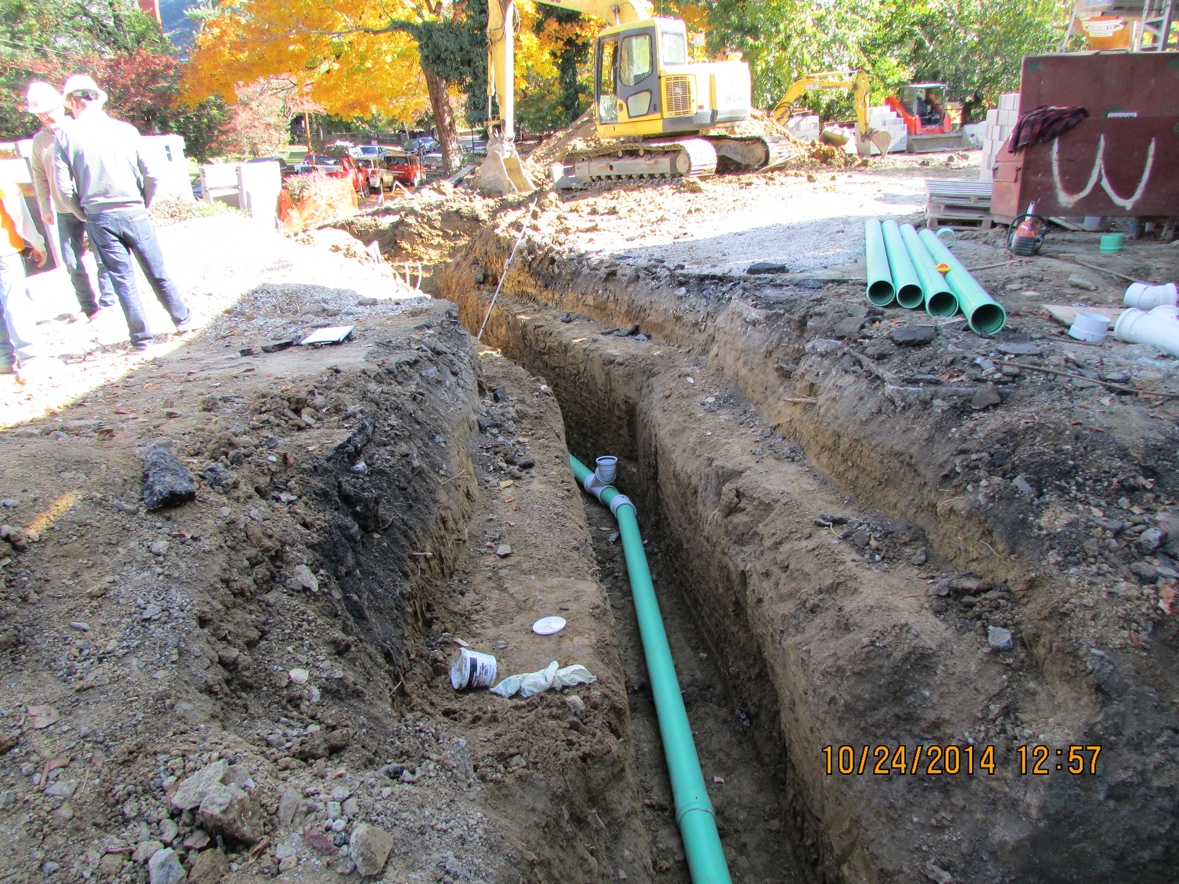 Trench for water line
25
Definition
Cave-in:

separation of a mass of soil or rock material from the side of an excavation….in sufficient quantity so that it could entrap, bury, or other wise injure and immobilize a person
26
[Speaker Notes: Cave-in-The full OSHA definition includes “the loss of soil from under a trench shield or support system, and its sudden movement into the excavation, either by falling or sliding”]
Example
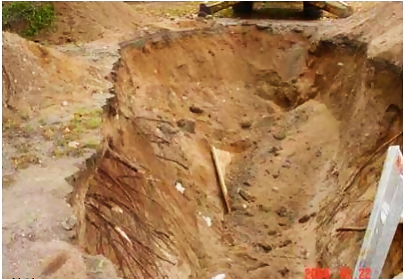 Cave-in
This image courtesy of NIOSH Michigan
27
[Speaker Notes: This trench has no cave-in protection-spoil too close to edge, no sloping, benching, shoring, or shielding and it is a cave-in waiting to happen]
Protective Systems
Shoring
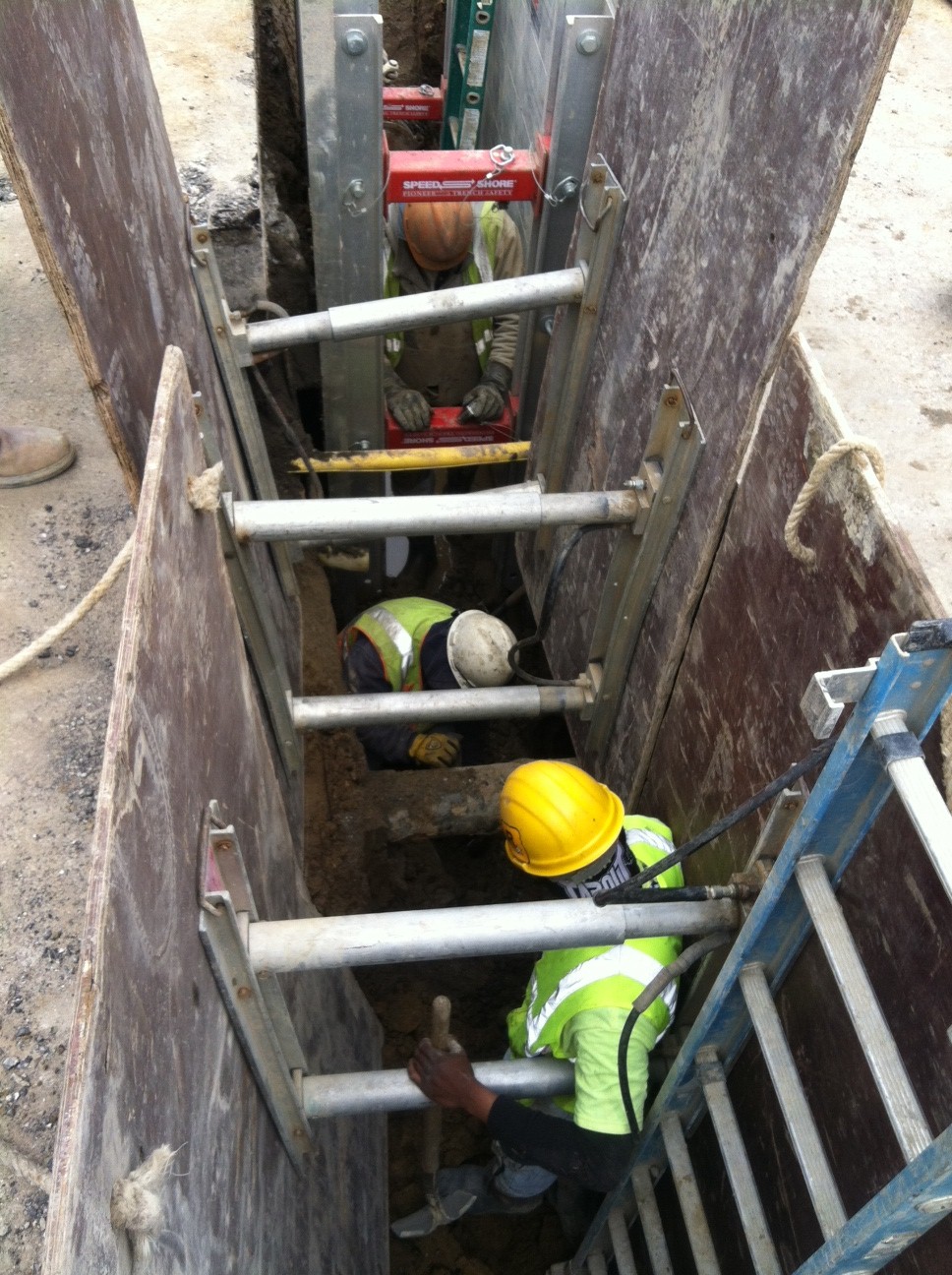 Shielding
Sloping
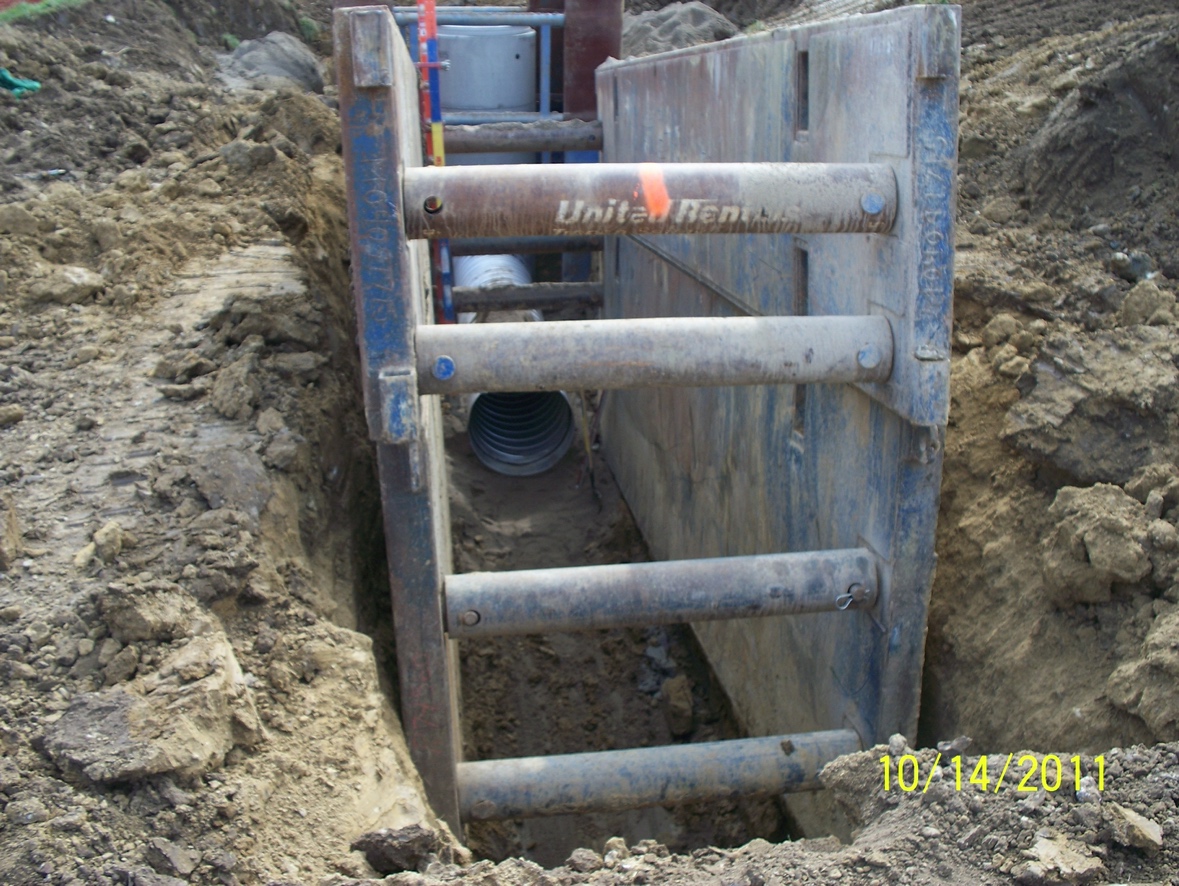 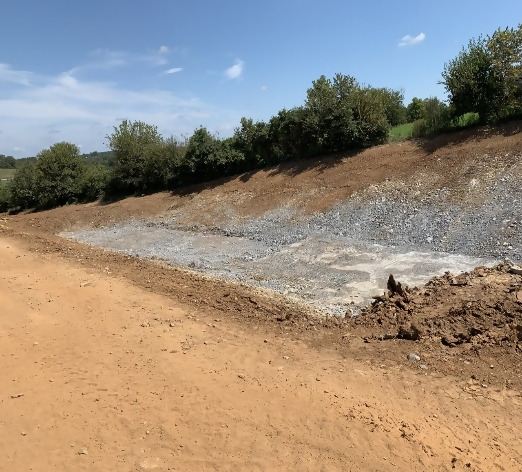 28
[Speaker Notes: Left photo-an example of sloping the walls/faces of an excavation to eliminate the potential for cave-ins.
Photo used with permission from Benjamin Yaney.
 
Center photo-an example of shielding, using a trench box to protect the workers inside from the walls caving-in. 
Shielding photo credit – David Ponder.
 
Right photo-an example of hydraulic shoring. Its purpose is bracing the walls of a trench excavation to support them, so they don’t cave-in.
Shoring photo credit – David Ponder.]
Protective Systems
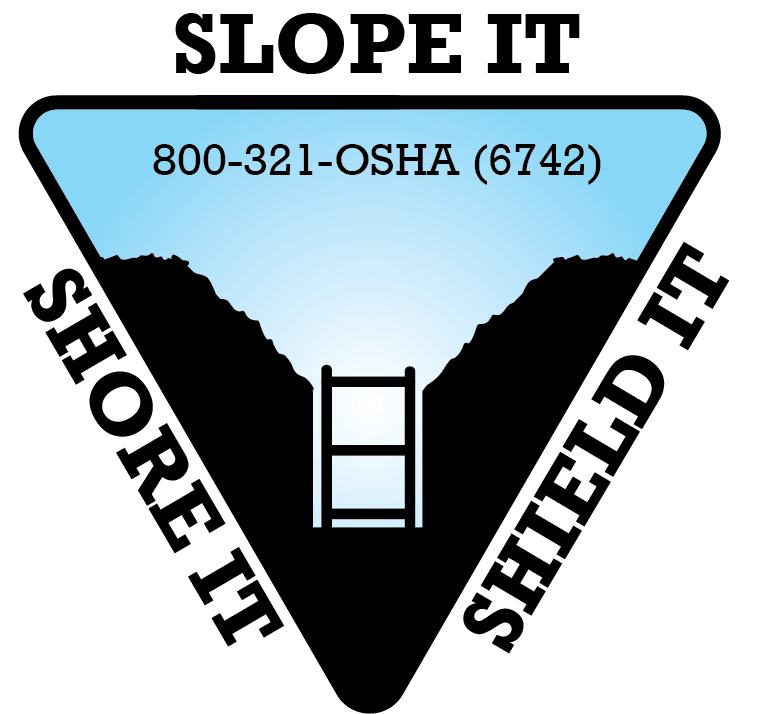 29
This image courtesy of OSHA.
[Speaker Notes: This image depicts sloping and shielding/shoring in an easy to remember fashion.]
Definition
Sloping:

method of protecting employees from cave-ins by excavating to form sides of an excavation that are inclined away from the excavation so as to prevent cave-ins.
30
[Speaker Notes: Sloping-This definition is from OSHA. OSHA also says about sloping that “the angle of incline required to prevent a cave-in varies with differences in such factors as the soil type, environmental conditions of exposure, and application of surcharge loads.”]
Definition
Shoring:

a structure such as a metal hydraulic, mechanical or timber shoring system that supports the sides of an excavation and which is designed to prevent cave-ins.
31
Definition
Shield:

a structure that is able to withstand the forces imposed on it by a cave-in and thereby protect employees within the structure.
32
Definition
Benching:

method of protecting employees from cave-ins by excavating the sides of an excavation to form one or a series of horizontal levels or steps.
33
Other Key Terms(Refer to your workbook)
Hazardous Atmosphere 
Cross Brace
Support System
Upright
Wales
Kickout
34
[Speaker Notes: Hazardous atmosphere-This definition is from OSHA. An example of a hazardous atmosphere would be carbon monoxide from vehicle or fueled equipment exhaust.
Cross Brace- the horizontal members of a shoring system installed perpendicular to the sides of the excavation, the ends of which bear against either uprights or wales.
Protective system-This definition is from OSHA. OSHA also says that “Protective systems include support systems, sloping and benching systems, shield systems, and other systems that provide the necessary protection.”
Support System- a structure such as underpinning, bracing, or shoring, which provides support to an adjacent structure, underground installation, or the sides of an excavation.
Upright- the vertical members of a trench shoring system placed in contact with the earth and usually positioned so that individual members do not contact each other. Definition is from OSHA. 
Wales- horizontal members of a shoring system placed parallel to the excavation face whose sides bear against the vertical members of the shoring system or earth. Definition is from OSHA. 
Kickout- the accidental release or failure of a cross brace.]
Other Key Terms Continued(Refer to your workbook)
Failure
Face
Stable Rock 
Structural Ramp
35
[Speaker Notes: Failure- the breakage, displacement, or permanent deformation of a structural member or connection so as to reduce its structural integrity and its supportive capabilities. Definition is from OSHA. 
Face-the vertical or inclined earth surfaces formed as a result of excavation work. Definition is from OSHA. 
Stable Rock- natural solid mineral material that can be excavated with vertical sides and will remain intact while exposed. -This definition is from OSHA. OSHA also says, “unstable rock is considered to be stable when the rock material on the side or sides of the excavation is secured against caving-in or movement by rock bolts or by another protective system that has been designed by a registered professional engineer.”
Structural Ramp- A ramp built of steel or wood, usually used for vehicle access. This definition is from OSHA. OSHA also says, “ramps made of soil or rock are not considered structural ramps.”]
Statistics & Data
Review YouTube clip
Trenching Fatalities Between 2013-2017
Industrial construction sites (45)
Private residences (39) 
Street and highway construction sites (28)
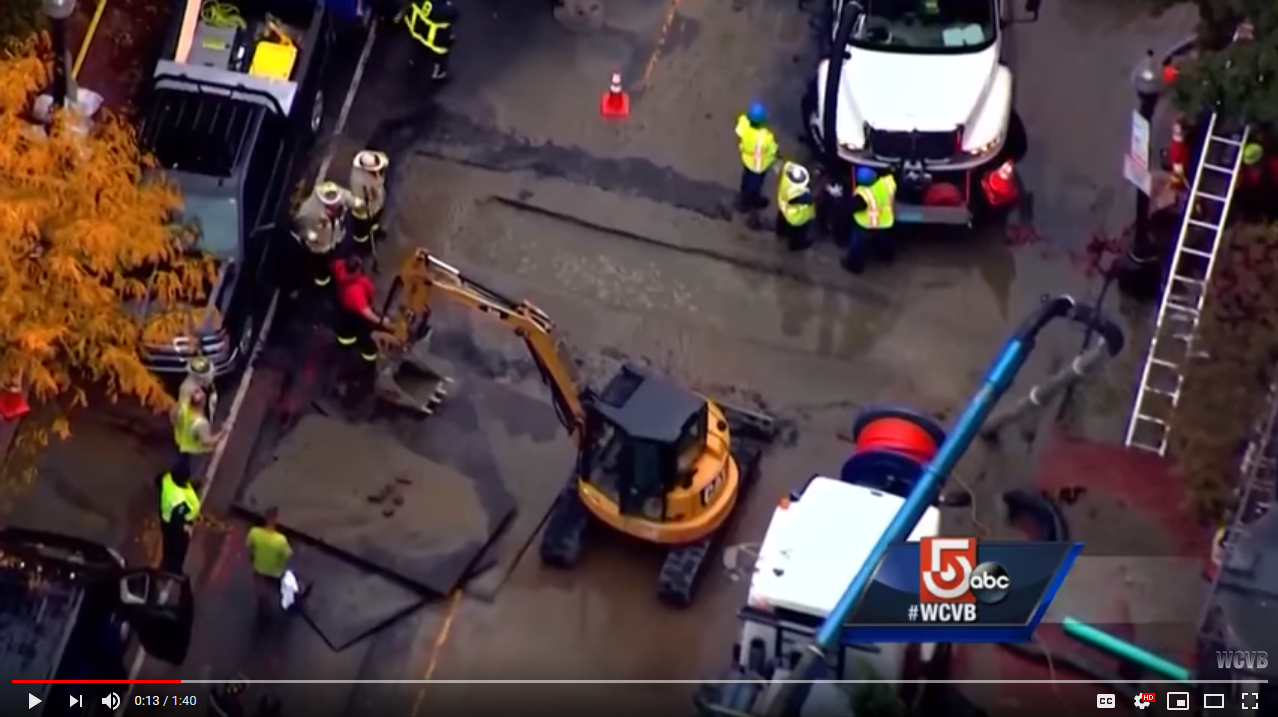 Fatal Boston trench collapse
Video Courtesy of WCVB Channel 5 Boston
36
[Speaker Notes: This data was pulled from the Bureau of Labor Statistics and shows the number of fatalities in construction trenching and excavation work from 2013 to 2017. The hyperlinked video features a fatal trench collapse in Boston. Video courtesy of WCVB Channel 5 Boston.]
Statistics & Data
Citations & costs:
This data courtesy of OSHA (cited by Federal OSHA during the period October 2018 through September 2019. Penalties shown reflect current rather than initial amounts.)
37
[Speaker Notes: This table shows the direct cost to employers for not following regulations in 1926.651 and 652-over $7.5M! This is but one aspect of cost when it comes to unsafe trench and excavation work. Other costs include:
Medical costs for injuries
Additional labor and training after an injury
Lost productivity, morale
Increased overhead
Insurance costs
Lost earnings]
Non-fatal Injury Types:
Avulsion
Concussion
Crushing Injury
Cut, laceration
Joint Dislocation
Fracture
Internal injuries
Intracranial
Puncture
Soreness
Pain
Traumatic
38
[Speaker Notes: This list from OSHA’s online severe injury reports specifies 12 different types of injuries reported from trench and excavation work in 81 serious injuries since 2015. The most commonly occurring are fractures, then soreness, traumatic, internal and concussion injuries.]
Non-fatal Injury Events:
Cave-in
Fall through surface
Fall to lower level
Fall from collapsing structure
Fall on same level
Slipping
Jump over or to a location
39
[Speaker Notes: This list from OSHA’s online severe injury reports show 7 different types of events that led to 81 serious injuries since 2015. All events have to do with walking/working surfaces or cave-ins. A fall into a trench that is 6 ft. or deeper is also a fall to lower level injury. It is safe to assume that some falls from heights or onto lower levels and some falls into excavations are placed into only one of the categories, thus showing less occurrence in records than.
 
Looking at the numbers, from 2015-2017 there averaged a little over 20 fatalities while there averaged a little under 20 serious injuries per year. What that tells us is that cave-in and falling hazards should always be corrected because over half the serious injuries are likely to result in death.]
Identifying Hazards
Underground utilities

Natural gas
Sewer
Water
Electric
Communication
Stormwater
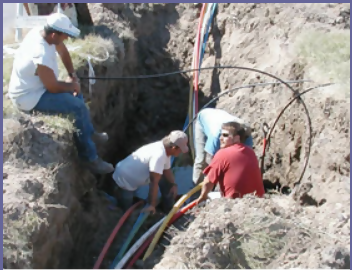 This image courtesy of OSHA.
40
[Speaker Notes: Underground utilities-damaged underground utilities can be costly and slow to repair and can carry some of the following hazards:
Natural gas-explosive, flammable, displaces oxygen
Sewer-toxic
Water-weakens excavation walls, is a drowning hazard, can impede egressing the trench
Electric-electrocution
Communication-electrocution
Stormwater-can hamper erosion control, is a drowning hazard, and may carry chemicals
 
Photo-trench work with multiple utilities. This photo shows some poor practices such as a lack of PPE, ladder, and cave-in protection.]
Identifying Hazards
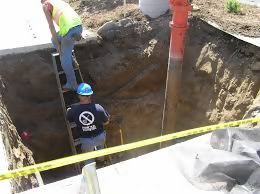 Access & egress

No close evacuation during  emergencies
Slipping, tripping or falling 
Entrance or exit ramp improperly designed
Equipment entering or leaving
This image courtesy of MNOSHA.
41
[Speaker Notes: Access & egress-not having a safe way into or out of an excavation is a hazard.
 
If workers need to evacuate an excavation, their exit cannot be too far away because it would take too long for them to get out.
 
Workers cannot be expected to climb out of a trench using the walls, utilities or other equipment-they could easily trip, slip or fall and get injured.
 
If the means of entrance or exit is not designed correctly and fails, workers could get crushed or pinned by soil or equipment]
Identifying Hazards
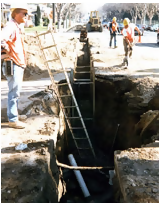 Equipment & vehicular traffic

Accidental vehicle entry
Falling loads
Struck while loading or unloading
This image courtesy of OSHA.
42
[Speaker Notes: Equipment & vehicular traffic-vehicles around trenches and excavations are also hazards. This may include traffic as well as equipment on the job site.
 
Any vehicle accidentally entering a trench or excavation is bad for the driver and anyone working in the area.
 
Soil, rocks or other debris that is removed from the excavation can fall and cause injuries to workers nearby.
 
Many times, it can be difficult for equipment operators to be aware of who is in their work area because they are focused on what they are working on, so struck by digging, loading or unloading operations exist.]
Identifying Hazards
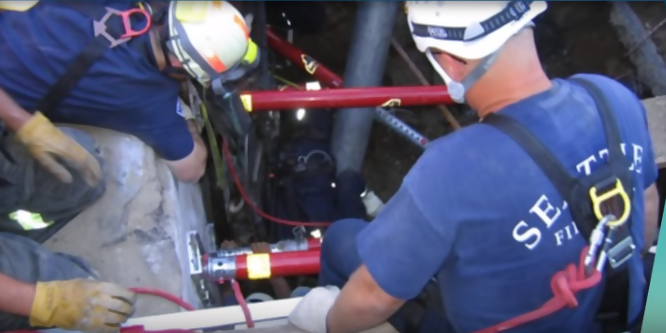 Hazardous atmosphere

Lack of oxygen
Flammable, explosive or toxic air
Lack of rescue equipment
This image courtesy of CPWR.
43
[Speaker Notes: Hazardous atmosphere-vapors, dust or fumes in the air can displace oxygen, be toxic to breathe or may ignite and burn or explode. Knowing what might be in the atmosphere will help workers know what hazards might exist. If hazardous atmospheres are present, a lack of rescue plan or equipment is a hazard as well. Untrained or unprepared rescuers entering an excavation might get injured or stuck themselves, increasing the need for more rescuers.]
Identifying Hazards
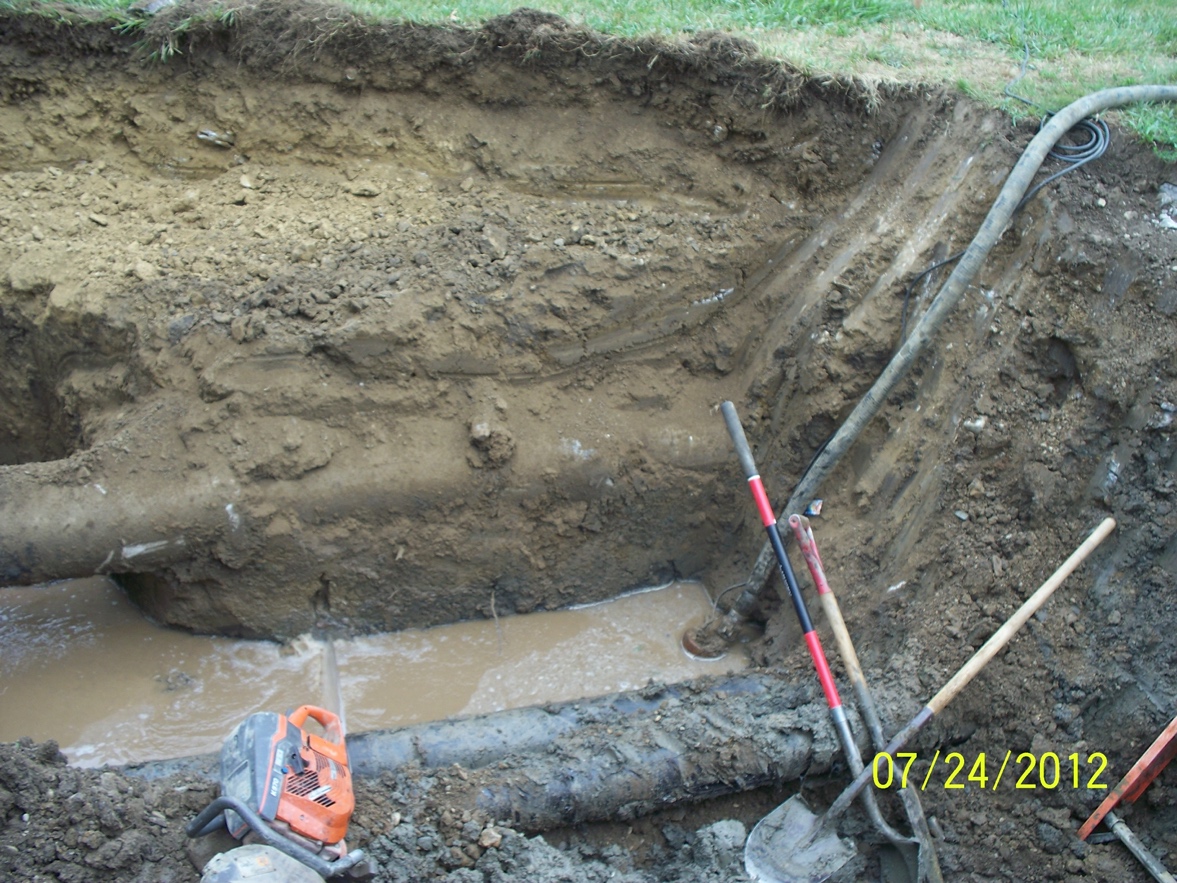 Water accumulation

Drowning hazard
Slipping hazard
Electrical 
Egress and stability hazard
44
[Speaker Notes: Water accumulation-excavations with accumulated or accumulating water or that are saturated are hazardous for workers.
 
If the water is deep enough, workers could drown if they fall, get stuck or can’t swim.
 
Wet work areas always have slip hazards, and especially in trenches and excavations due to the uneven ground and likelihood of slick surfaces.
Water in an excavation may cause electrical tools and equipment to short out or not be sufficiently grounded, which are risks to workers.
 
Saturated soil can impede workers from exiting an excavation. It also has less supportive strength and can cause walls or other features to fail.]
Identifying Hazards
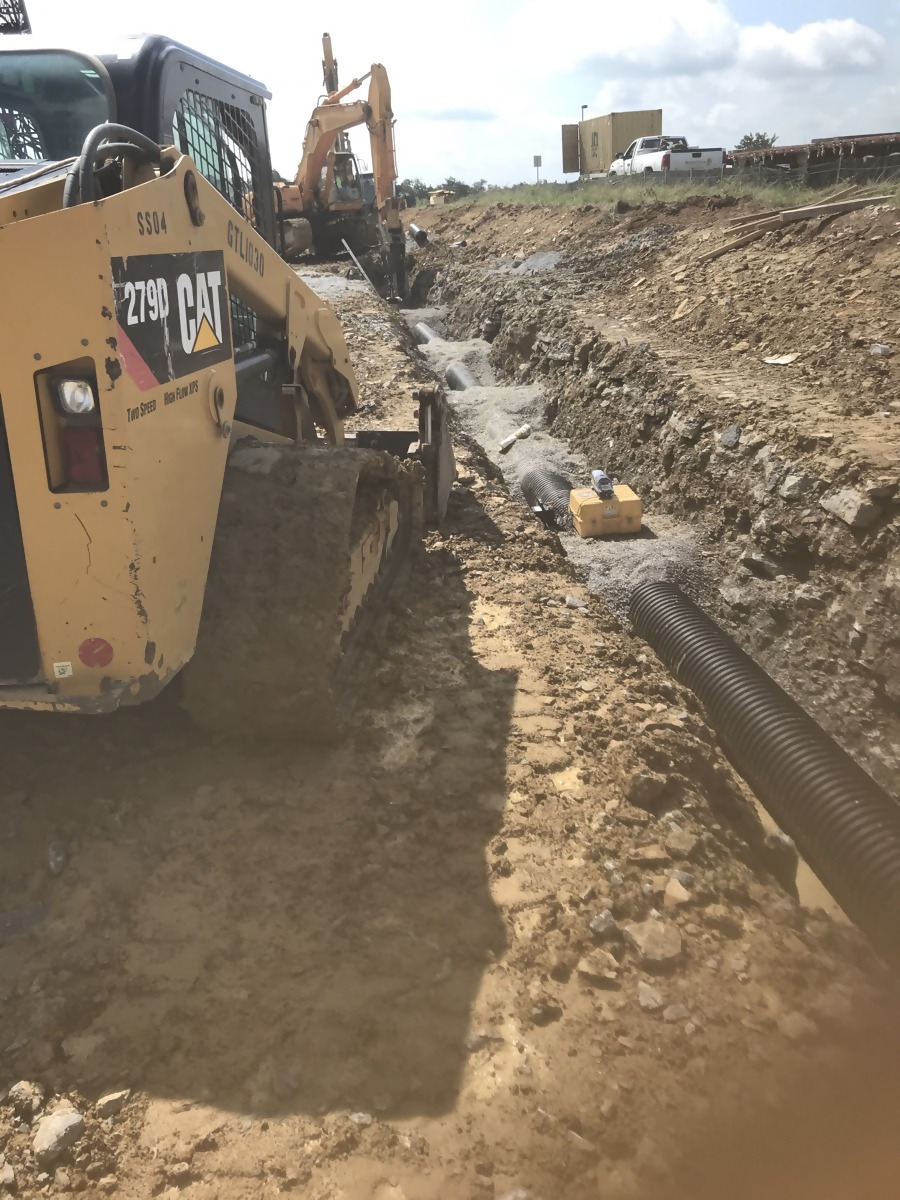 Stability

Loose soil or rock along edges
Surface encumbrances
Cave-ins
45
[Speaker Notes: Stability-there are inherent stability hazards in every excavation just due to the nature of digging in the ground. 
 
Loose soil or rocks along the edges of excavations can fall and injure workers below.
 
Surface encumbrances are any nearby structures that can become unstable due to the excavation-this can include trees, sidewalks, utility poles, or buildings for example. If any of those were to fall, slide, break or move unintentionally then workers nearby could get hurt. 
 
Cave-ins are generally the most serious hazard associated with excavations and trenches.]
Identifying Hazards
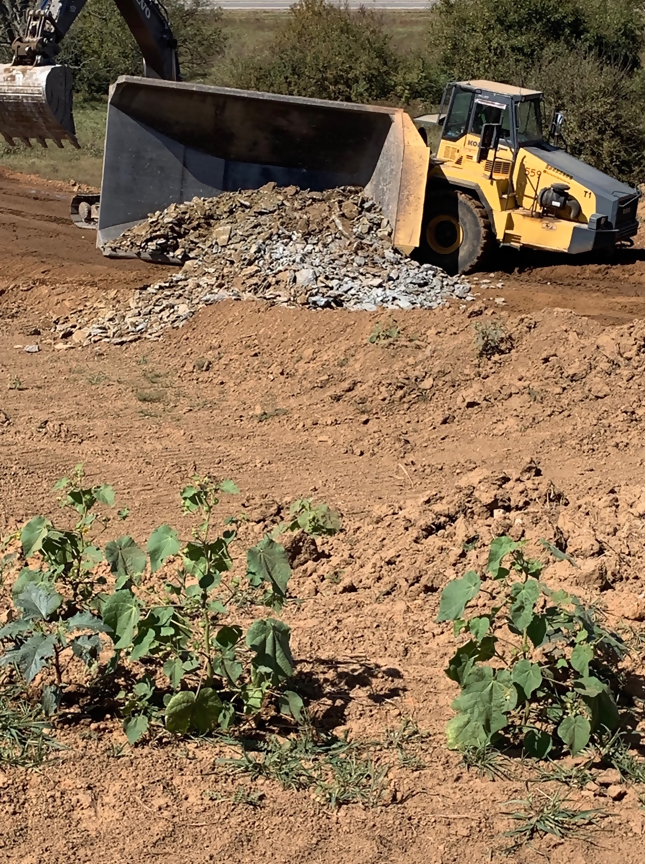 Unsafe behaviors

Poor equipment operation
Overconfidence
Resistant to change
Ignorant of hazard severity
46
[Speaker Notes: Workers, even with good intentions can make bad decisions themselves or have bad habits or attitudes that are hazardous. These may include poor operation of equipment, exhibiting overconfidence in ability or feeling like hazards or exposure doesn’t apply to them, being resistant to change from the way they have always done things, or just not knowing how serious a hazard is and thus ignoring it.]
Workshop AHazard Identification
47
Soil Mechanics
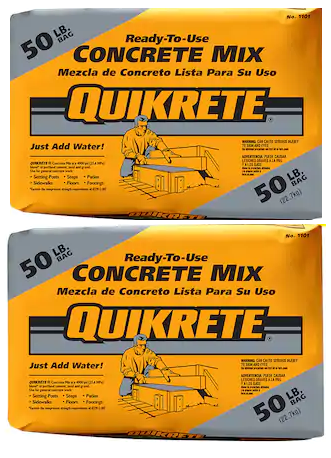 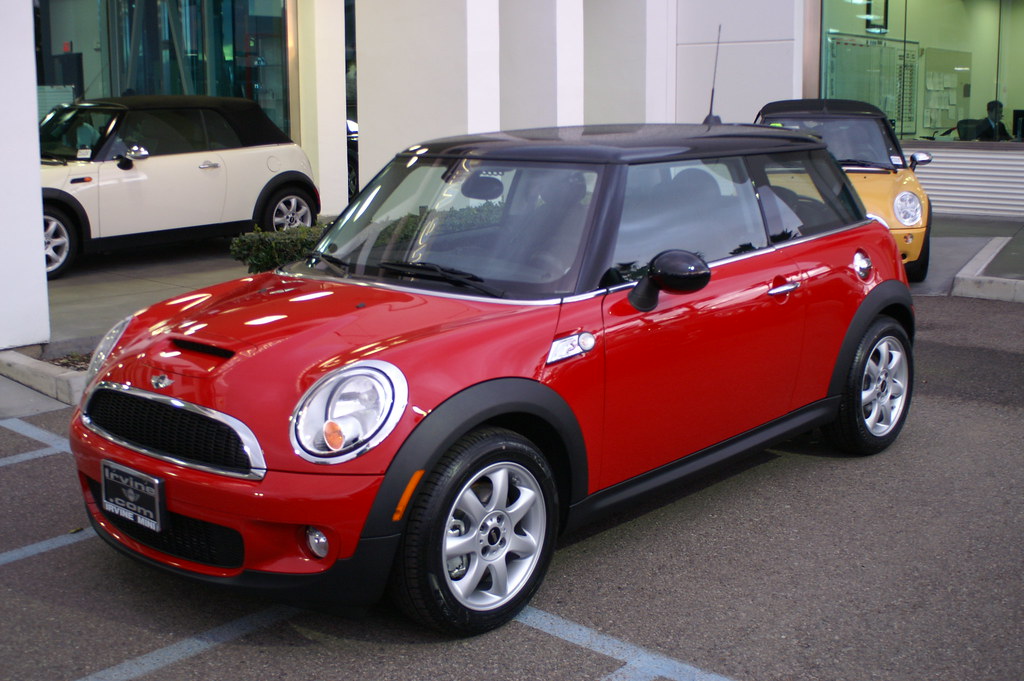 -1 cubic foot of soil
-1 cubic yard of soil
-about 2700 lb.
-about 100 lb.
48
These images are courtesy of creative commons.
[Speaker Notes: Soil weighs more than people typically think. 1 cubic foot of soil weighs about 100 pounds, or about as much as two bags of concrete mix. When an excavator is digging, buckets can often reach capacities of soil over 27 cubic feet (1 cubic yard)-that’s around 2700 lb. of dirt, or about the same weight as a Mini Cooper. That is a lot of crushing force.]
Soil Mechanics
Failures
Fissured 
soil material that has a tendency to break along definite planes of fracture with little resistance, or a material that exhibits open cracks, such as tension cracks, in an exposed surface.
49
[Speaker Notes: Fissured means a soil material that has a tendency to break along definite planes of fracture with little resistance, or a material that exhibits open cracks, such as tension cracks, in an exposed surface. Observe the side of the opened excavation and the surface area adjacent to the excavation. Crack-like openings such as tension cracks could indicate fissured material. If chunks of soil spall off a vertical side, the soil could be fissured. Small spalls are evidence of moving ground and are indications of potentially hazardous situations]
Soil Mechanics
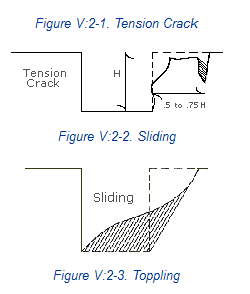 Failures
50
These images courtesy of OSHA.
[Speaker Notes: Failures-A tension crack can cause soil to slide into an excavation. These cracks tend to happen at a distance ½ to ¾ of the depth of the excavation horizontally]
Soil Mechanics
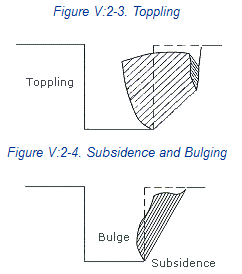 Failures
51
These images courtesy of OSHA.
[Speaker Notes: Failures-Tension cracks may cause a shear break in the soil, causing it to topple into the excavation. Unbalanced stress in the soil can cause it to bulge into the excavation as well]
Competent Person
one who is capable of identifying existing and predictable hazards in the surroundings…and who has authorization to take prompt corrective measures to eliminate them.
52
[Speaker Notes: Competent Person-This definition is from OSHA. OSHA also says that a competent person can identify “working conditions which are unsanitary, hazardous, or dangerous to employees.” The employer is responsible to have and designate the competent person.]
Competent Person
Role & responsibilities:

Design structural ramps used for workers only
Monitor water removal operations
Inspection prior to work and during shift 
Remove workers exposed to hazardous area
Take precautions for worker safety
53
[Speaker Notes: Role-A competent person is designated by the employer and must be capable of 4 broad actions and have 1 broad authorization.
1-identify existing hazards
2-identify predictable hazards
3-identify hazardous working condition
-and be authorized to correct them all. Every trench or excavation site needs to have a competent person put their eyes on it at least once to perform their responsibilities.
 
Responsibilities-A competent person must inspect the site and protective systems daily for evidence of anything that could possibly cause a cave-in, failure of protective systems, hazardous atmosphere or another hazard. When hazards are found, they need to remove workers from them and take appropriate precautions before workers continue work. When water is being removed, they must specifically monitor water removal operations and equipment. They are also the one to design all structural ramps (steel or wood construction) for worker access only. If vehicles will use the ramp, a competent person in structural design must design the ramps.]
Competent Person
Role & responsibilities:

Examine ground of <5 ft. excavations 
Examine damaged equipment used in protective systems
Classify and reclassify soil & rock
Reduce maximum slope based on surcharge                    loads
Evaluate the effects of surcharge
54
[Speaker Notes: Responsibilities-A competent person can determine that an excavation less than 5 ft. in depth does not need a protective system after examining the ground. They are also expected to determine if damaged components of shoring or shielding are suitable for use or not. Another duty they have is to reduce the maximum slope in a sloping protective system if there are additional loads placed on the soil from equipment and other nearby structures. A final major responsibility of theirs is to classify soil and rock deposits and reclassify them if conditions affecting their classification change in any way]
Soil Classification
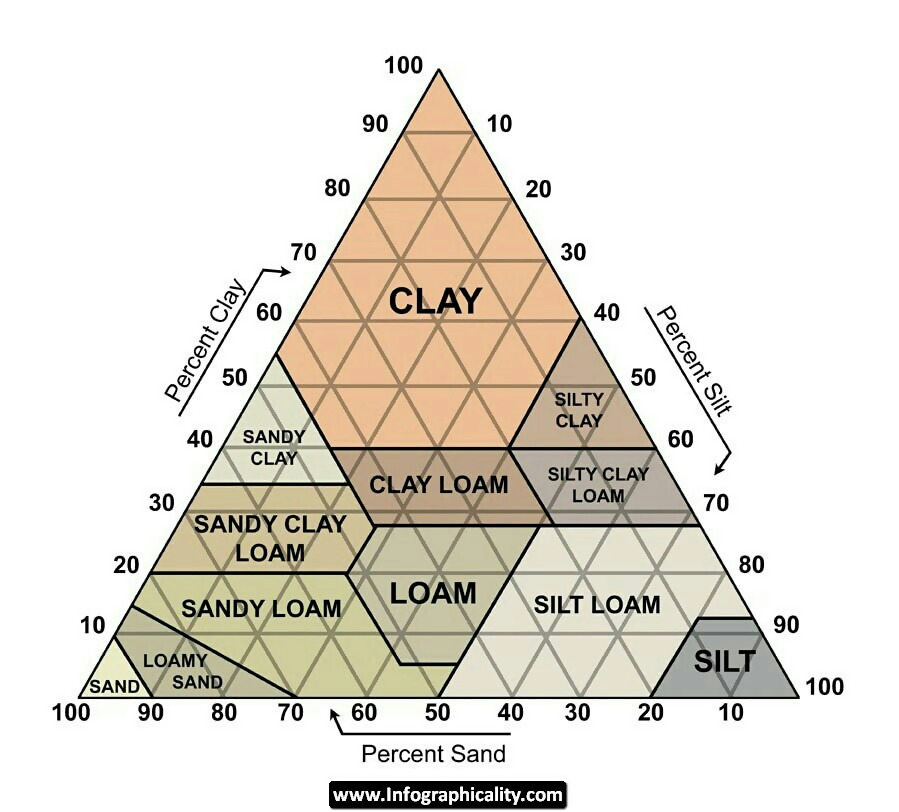 Classifications:

Stable rock
Type A
Type B
Type C
USDA Soil Texture Calculator (link)
55
[Speaker Notes: OSHA classifications-OSHA classifies soil as one of the following:
-Stable rock 
-Type A (cohesive with unconfined compressive strength > 1.5 tons/sq. ft.). Examples include clay, silty clay, sandy clay and clay loam.
-Type B (cohesive with unconfined compressive strength between 0.5 and 1.5 tons/sq.ft.). Examples include silt, silt loam, sandy clay loam, silty clay loam and angular gravel.
-Type C (cohesive with unconfined compressive strength less than 0.5 tons/sq. ft.). Examples include gravel, sand, loamy sand or sandy loam and soil with freely seeping water.
 
OSHA requires at least one visual test and one manual test be performed by the competent person before classifying soil. It is a good idea to document the soil classification each time it is made, including what tests were used and the results of each.
 
The chart shown is from the United States Department of Agriculture and depicts soil classifications with percent sand, silt and clay along the three sides. The link will take you the USDA Soil Texture Calculator]
Type A Soil
Undisturbed
Stable 
Cohesive = Clay
Silty Clay
Sandy Clay
Clay Loam
Silty Clay Loam
Sandy Clay Loam
Cohesive with unconfined compressive strength > 1.5 tons/sq. ft.
56
[Speaker Notes: Type A soil is cohesive and has a high unconfined compressive strength; 1.5 tons per square foot or greater. Examples of type A soil include clay, silty clay, sandy clay, and clay loam]
Type A Soil (cont.)
Uncommon 
No Soil is Type A if: 
Soil has been previously disturbed
Soil is fissured
Soil is subject to vibration from heavy traffic, pile driving, or similar effects
57
[Speaker Notes: Soil cannot be classified as type A if it is fissured, if it has been previously disturbed, if it has water seeping through it, or if it is subject to vibration from sources such as heavy traffic or pile drivers]
Type B Soil
Cohesive with unconfined compressive strength between 0.5 and 1.5 tons/sq.ft.
Previously disturbed 
Granular cohesionless soils (crushed rock)
Soil that meets the unconfined compressive strength or cementation requirements for Type A, but is fissured or subject to vibration; or
Dry rock that is not stable; or
Material that is part of a sloped, layered system where the layers dip into the excavation on a slope less steep than four horizontal to one vertical (4H:1V), but only if the material would otherwise be classified as Type B.
58
[Speaker Notes: Type B soil is cohesive and has often been cracked or disturbed, with pieces that don't stick together as well as Type A soil. Type B soil has medium unconfined compressive strength; between 0.5 and 1.5 tons per square foot. Examples of Type B soil include angular gravel, silt, silt loam, and soils that are fissured or near sources of vibration, but could otherwise be Type A]
Type C Soil
Granular 
Gravel 
Sand
Submerged soil or soil from which water is freely seeping
Cohesive with unconfined compressive strength less than 0.5 tons/sq. ft.
59
[Speaker Notes: Type C soil is the least stable type of soil. Type C includes granular soils in which particles don't stick together and cohesive soils with a low unconfined compressive strength; 0.5 tons per square foot or less. Examples of Type C soil include gravel, and sand. Because it is not stable, soil with water seeping through it is also automatically classified as Type C soil, regardless of its other characteristics]
Soil Testing
Visual tests:

Grain
Clumps vs. breaks easily
Fissured material
Previously disturbed
Layers
Water
Vibration
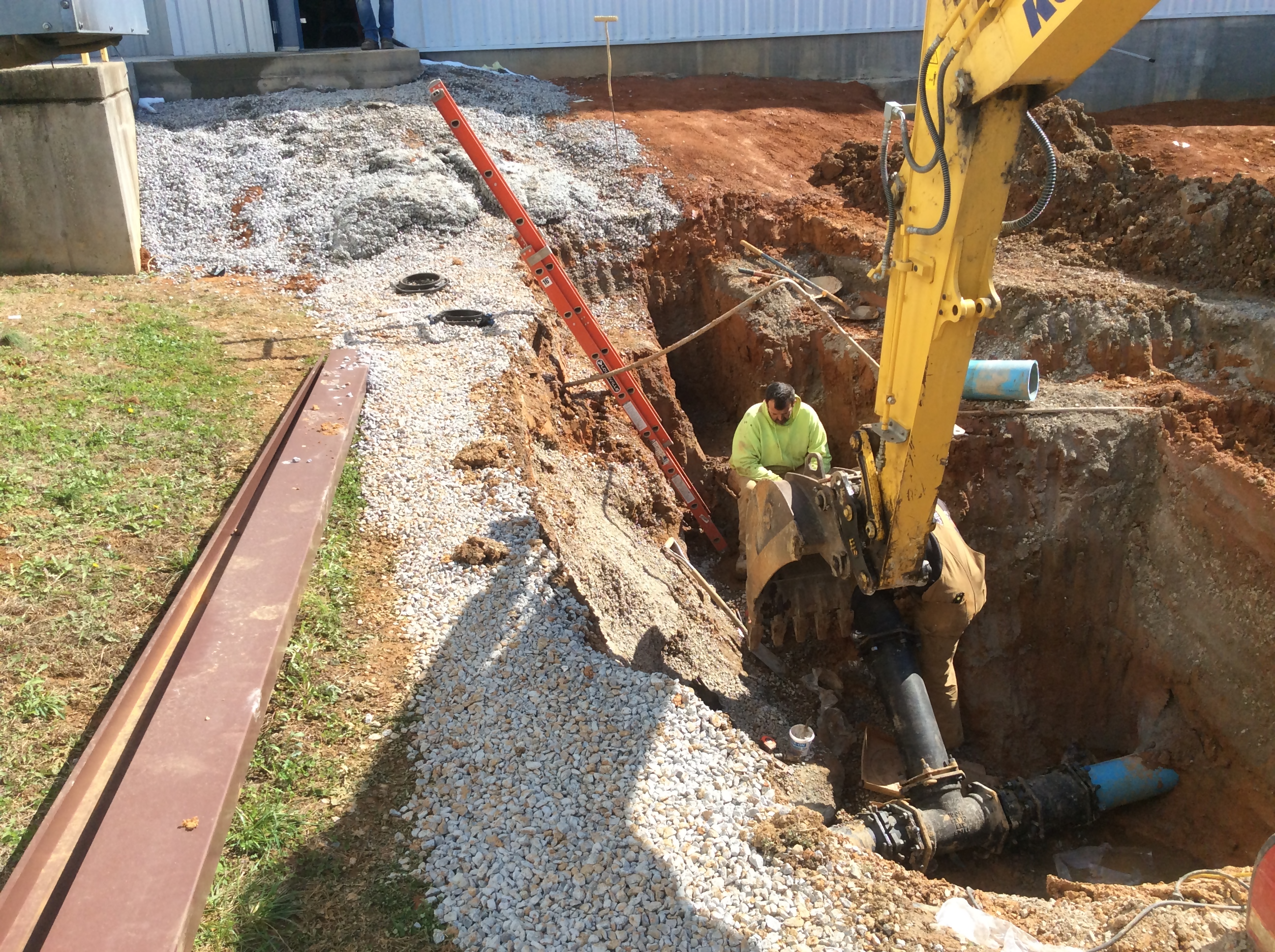 60
[Speaker Notes: Visual tests. Visual analysis is conducted to determine qualitative information regarding the excavation site in general, the soil adjacent to the excavation, the soil forming the sides of the open excavation, and the soil taken as samples from excavated material.
 
(i) Observe samples of soil that are excavated and soil in the sides of the excavation. Estimate the range of particle sizes and the relative amounts of the particle sizes. Soil that is primarily composed of fine-grained material is cohesive material. Soil composed primarily of coarse-grained sand or gravel is granular material.
 
(ii) Observe soil as it is excavated. Soil that remains in clumps when excavated is cohesive. Soil that breaks up easily and does not stay in clumps is granular.
 
(iii) Observe the side of the opened excavation and the surface area adjacent to the excavation. Crack-like openings such as tension cracks could indicate fissured material. If chunks of soil spall off a vertical side, the soil could be fissured. Small spalls are evidence of moving ground and are indications of potentially hazardous situations.
 
(iv) Observe the area adjacent to the excavation and the excavation itself for evidence of existing utility and other underground structures, and to identify previously disturbed soil.
 
(v) Observed the opened side of the excavation to identify layered systems. Examine layered systems to identify if the layers slope toward the excavation. Estimate the degree of slope of the layers.
 
(vi) Observe the area adjacent to the excavation and the sides of the opened excavation for evidence of surface water, water seeping from the sides of the excavation, or the location of the level of the water table.
 
(vii) Observe the area adjacent to the excavation and the area within the excavation for sources of vibration that may affect the stability of the excavation face.
 
Photo-this photo shows that existing underground utilities were uncovered, so the soil must have been previously disturbed when they were put in]
Soil Testing
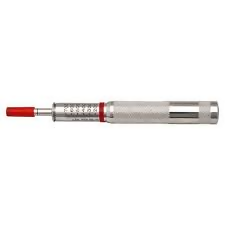 Manual tests:

Dry strength
Plasticity 
Thumb penetration 
Pencil Test
Pocket Penetrometer
This image courtesy of creative commons.
61
[Speaker Notes: Manual tests. Manual analysis of soil samples is conducted to determine quantitative as well as qualitative properties of soil and to provide more information in order to classify soil properly.
 
(i) Plasticity. Mold a moist or wet sample of soil into a ball and attempt to roll it into threads as thin as 1/8-inch in diameter. Cohesive material can be successfully rolled into threads without crumbling. For example, if at least a two inch (50 mm) length of 1/8-inch thread can be held on one end without tearing, the soil is cohesive.
 
(ii) Dry strength. If the soil is dry and crumbles on its own or with moderate pressure into individual grains or fine powder, it is granular (any combination of gravel, sand, or silt). If the soil is dry and falls into clumps which break up into smaller clumps, but the smaller clumps can only be broken up with difficulty, it may be clay in any combination with gravel, sand or silt. If the dry soil breaks into clumps which do not break up into small clumps and which can only be broken with difficulty, and there is no visual indication the soil is fissured, the soil may be considered unfissured.
 
(iii) Thumb penetration. The thumb penetration test can be used to estimate the unconfined compressive strength of cohesive soils. (This test is based on the thumb penetration test described in American Society for Testing and Materials (ASTM) Standard designation D2488 - "Standard Recommended Practice for Description of Soils (Visual - Manual Procedure).") Type A soils with an unconfined compressive strength of 1.5 tsf can be readily indented by the thumb; however, they can be penetrated by the thumb only with very great effort. Type C soils with an unconfined compressive strength of 0.5 tsf can be easily penetrated several inches by the thumb, and can be molded by light finger pressure. This test should be conducted on an undisturbed soil sample, such as a large clump of spoil, as soon as practicable after excavation to keep to a minimum the effects of exposure to drying influences. If the excavation is later exposed to wetting influences (rain, flooding), the classification of the soil must be changed accordingly.
 
(iv) Other strength tests. Estimates of unconfined compressive strength of soils can also be obtained by use of a pocket penetrometer or by using a hand-operated shearvane.
 
(v) Drying test. The basic purpose of the drying test is to differentiate between cohesive material with fissures, unfissured cohesive material, and granular material. The procedure for the drying test involves drying a sample of soil that is approximately one inch thick (2.54 cm) and six inches (15.24 cm) in diameter until it is thoroughly dry:
 
(A) If the sample develops cracks as it dries, significant fissures are indicated.
 
(B) Samples that dry without cracking are to be broken by hand. If considerable force is necessary to break a sample, the soil has significant cohesive material content. The soil can be classified as an unfissured cohesive material and the unconfined compressive strength should be determined.
 
(C) If a sample breaks easily by hand, it is either a fissured cohesive material or a granular material. To distinguish between the two, pulverize the dried clumps of the sample by hand or by stepping on them. If the clumps do not pulverize easily, the material is cohesive with fissures. If they pulverize easily into very small fragments, the material is granular]
Workshop BSoil Testing
62
Safety Program
Job Hazard Analysis (JHA)
Sections:

Job steps
Potential hazards
Critical actions to mitigate hazards
Minimum required PPE
63
Safety Program
Inspections
Inspect for:

Hazards
Access & egress
Confined spaces
PPE
Housekeeping
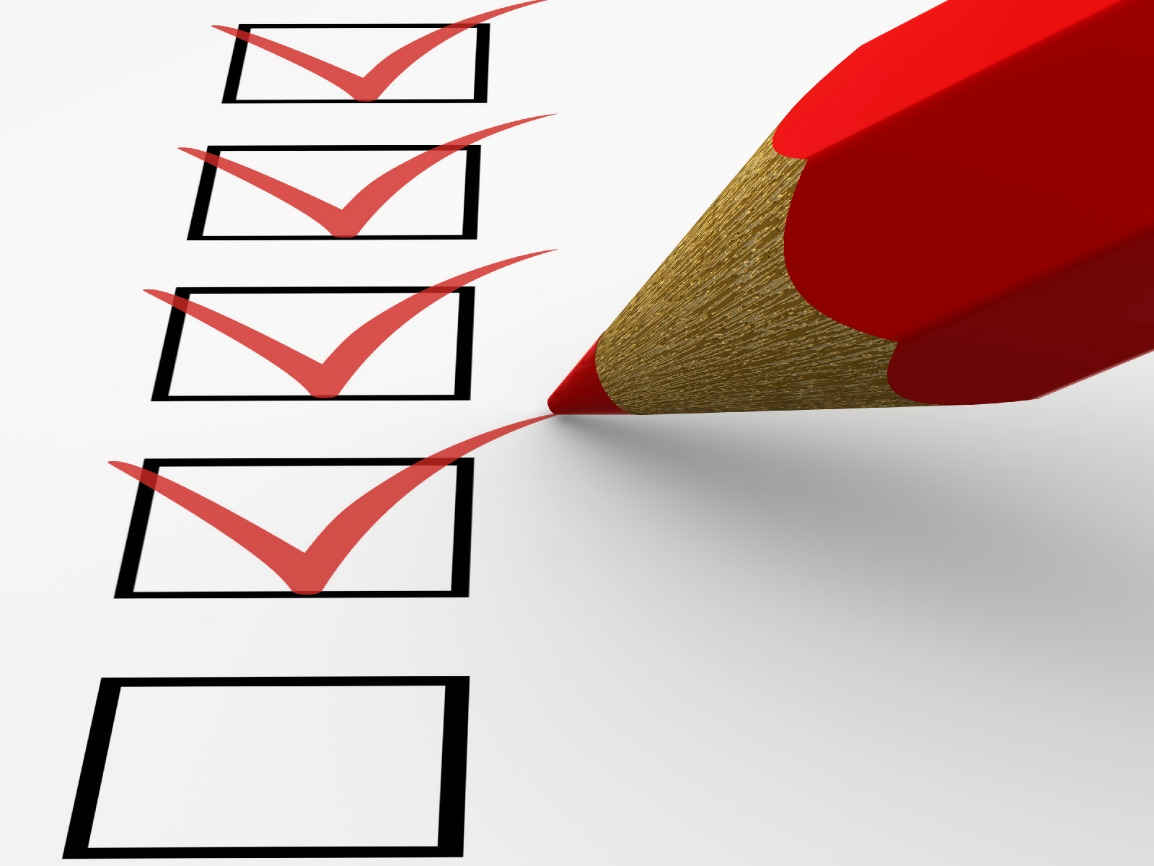 This Photo by Unknown Author is licensed under CC BY
This image courtesy of creative commons.
64
[Speaker Notes: Inspections-Inspections are a necessary part of a good safety program as well. Some inspections can be performed by any worker if they are trained in what to inspect for and how to do it. These would include general items such as hazards, access & egress, confined spaces, PPE, and housekeeping. Having a checklist that details what to look for and examples of safe or unsafe observations makes it simple and clear for the person doing the inspecting. Then there also needs to be a system for turning in the inspection and addressing any findings. It is also a good idea to sign or initial the checklist and keep it on file just in case it is needed.
Image credit-creative commons]
Safety Program
Inspections
Inspect for:

Failure of protective systems
Accumulated water/soil moisture
Cracks, sloughing, bulging
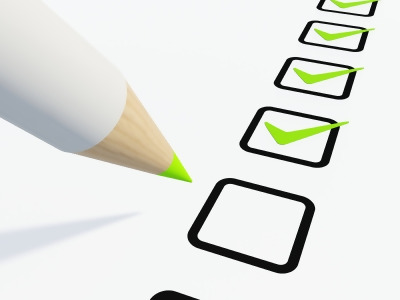 This Photo by Unknown Author is licensed under CC BY-SA
This image courtesy of creative commons.
65
[Speaker Notes: Inspections-Certain inspections must be performed by a competent person, and these are some that a competent person in excavations and trenches would need to perform: failures in protective systems, accumulated water and soil moisture, and evidence of cave-in potential such as cracking, bulging or sloughing soil. We discuss more responsibilities of a competent person later in this presentation.]
Abating Hazards
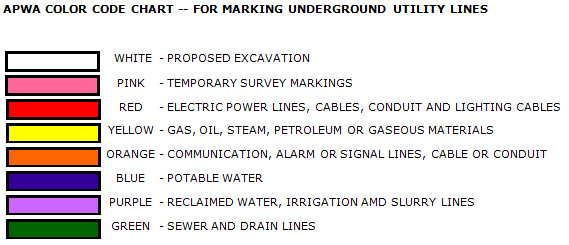 Locating and protecting utilities

Call 811 and have utilities marked
Use other detection methods (eg. “potholing”)
Support/protect once uncovered
This image courtesy of MN Department of Public Safety
66
[Speaker Notes: Locating utilities--to prevent damage to underground installations, follow these three steps:
Have utility companies locate and mark the utilities in the area where work is proposed. A good practice is to paint a white line around the area where the earth will be moved to ensure it is located. 
If they cannot be located or marked, “pot hole” or use other detection methods to locate the utility. Pot holing is digging a small hole carefully and incrementally to find an underground utility that hasn’t been marked or had its location verified. Once uncovered, the location can be extrapolated. It may take multiple pot holes to accomplish this.
When a utility is uncovered and inside an excavation, it must be supported, protected or removed as necessary to ensure worker safety.]
Abating Hazards
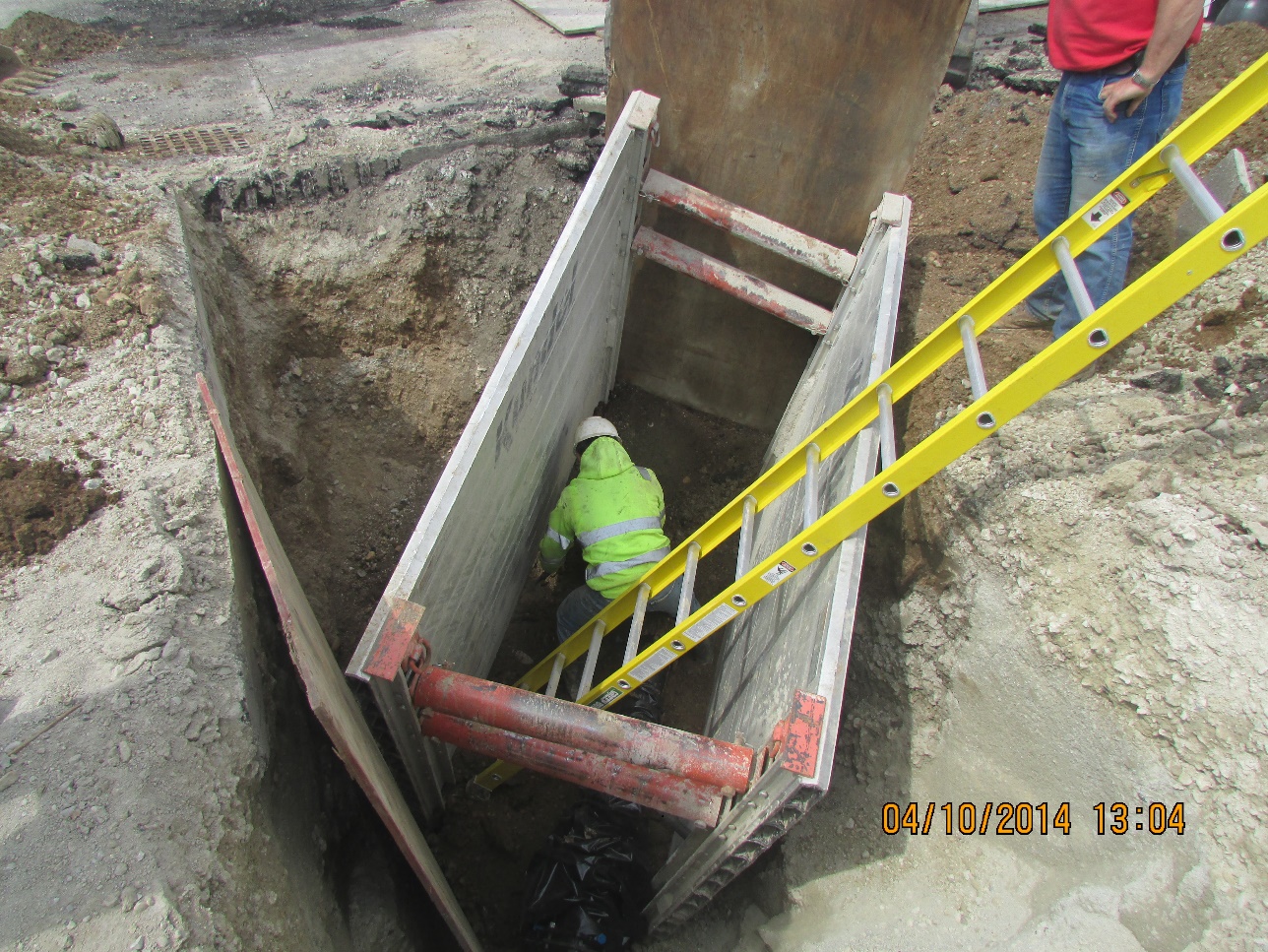 Ladders and ramps

Exits located within 25 lateral feet
Ladders secured and extended
Ramps designed by competent person
Internal traffic control plan
67
[Speaker Notes: Slide 67:  Abating Hazards
Ladders and ramps-proper ladder placement, ramp design and internal traffic control will eliminate many access and egress hazards.
 
All egress points must be located so that an employee in any part of the trench can reach one within 25 ft. of lateral movement. Ladders must be secured and extend at least 3 ft. above the excavation. Extension ladders are typically the main ladder style used. If a ramp is used for equipment, it must be designed by a competent person qualified in structural design and there should be a traffic control plan if it will also be used by pedestrians. A traffic control plan will designate a location or time for pedestrians that is separate from vehicles or provide full-time spotters to ensure safe vehicle movement]
Abating Hazards
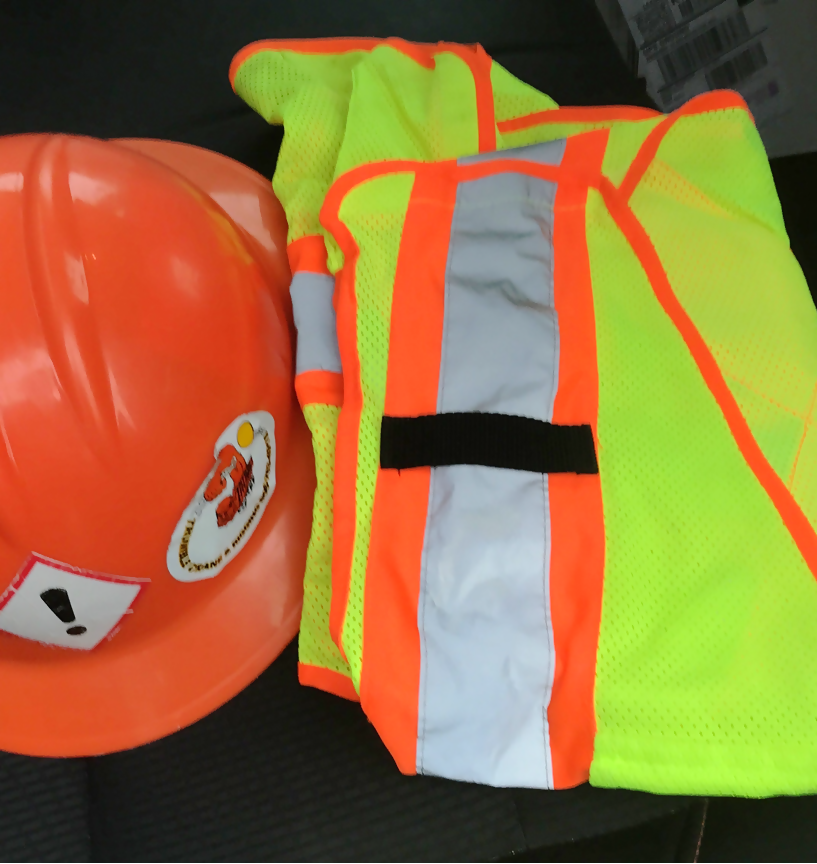 Exposure controls & warning systems          (concerning vehicles & equipment)

High viz clothing
Flag person, signs, barricades
Nobody permitted under loads
Edge barricades, stop logs, etc.
68
[Speaker Notes: Exposure control and warning systems-these methods will reduce hazards for workers that come from traffic and equipment. 
 
If an excavation is in a traffic area, workers must wear high visibility, reflective clothing. If the trench or excavation reroutes traffic, then a proper flagger, signs, and barricades designated in the Manual on Uniform Traffic Control Devices (MUTCD) must be in place to do so safely. The individuals flagging or directing traffic must always be alert and aware and should excel in clear nonverbal communication.
 
No workers are permitted underneath digging and excavating loads. It is best if both the workers on the ground and in the equipment strictly enforce this policy. Also, barricades or stop devices such as logs, berms, etc. must be in place along the edge of an excavation if operators do not have a clear view of the edge. This is a good practice even when operators can see the edge clearly.]
Abating Hazards
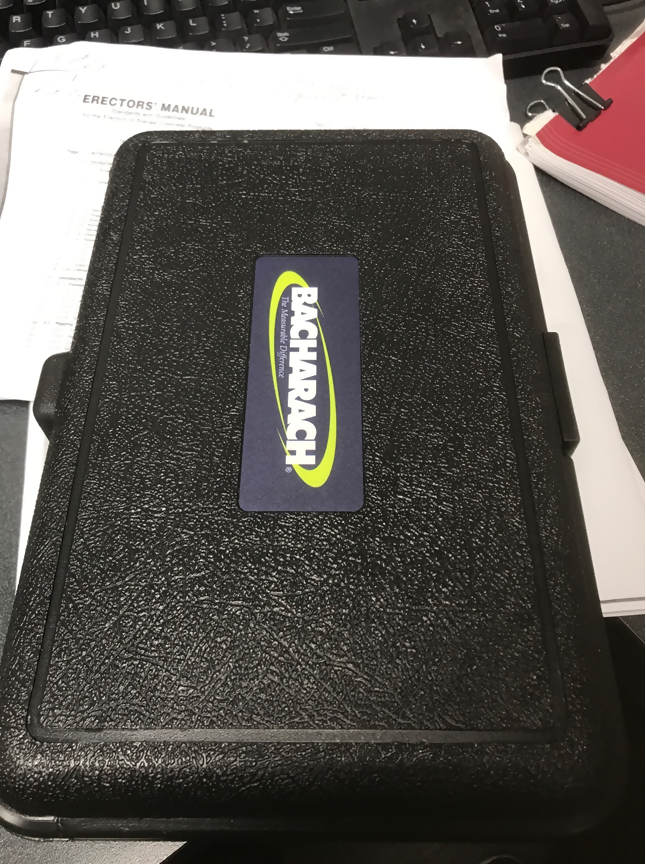 Testing and controls (concerning atmospheres)

Test for:
Oxygen
Flammables
Toxic substance
Control via:
Ventilation
Respirators
Rescue
69
[Speaker Notes: Testing and controls-verifying what is present in an excavation atmosphere and controlling exposure to it helps workers avoid potential hazards.
 
A four-gas monitor is a good testing device to determine if there is lack of oxygen or presence of common flammable or toxic fumes in an atmosphere. Often, ventilation in the form of air movers is enough to remove the bad stuff and supply fresh air. If more protection is needed, workers will need to wear respirators to keep them from breathing the fumes or to supply fresh air if necessary. When a hazardous atmosphere exists, rescue equipment and trained personnel must be available and prepared to perform rescues for workers in the excavation]
Abating Hazards
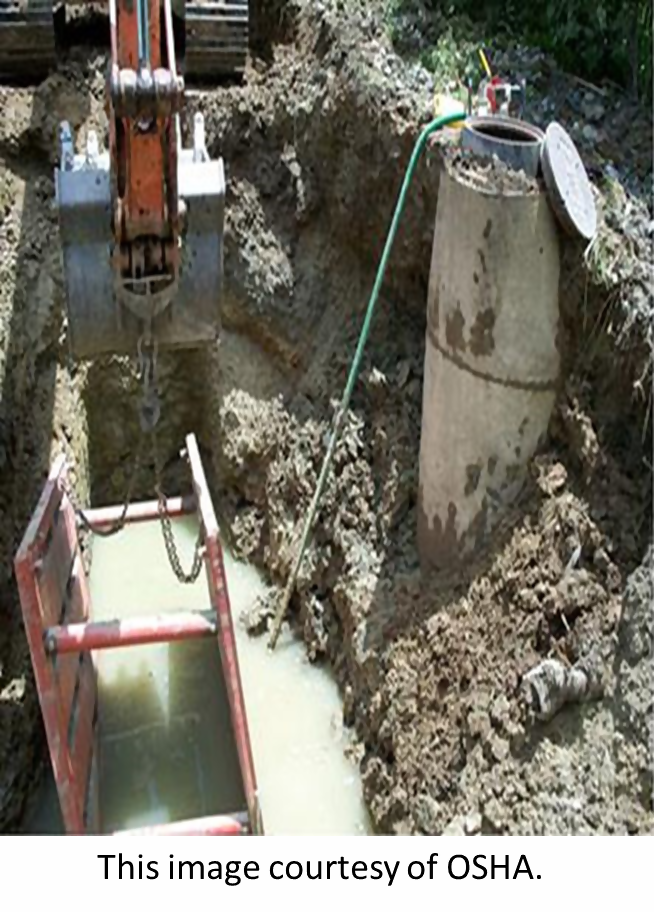 Dealing with water

Pump it out
Naturally dry out
Protection for electrical
70
[Speaker Notes: Dealing with water-water accumulation in an excavation brings a few hazards with it.
 
Water can often be pumped out of an excavation to get rid of the drowning hazard, but it is likely that slip hazards and egress hazards will remain on wet and saturated surfaces. Natural drying out of the trench is the most complete way to solve those problems. If water enters from the ground below or an unknown source, then additional investigating as to the source will need to be performed and the local waterway authority may need to be involved.
 
Water can also cause electrical tools and equipment to short out, but sometimes electrical components can be covered or protected with tarps, plastic or other impermeable material to keep them dry and usable]
Hazards Identified within the Photo
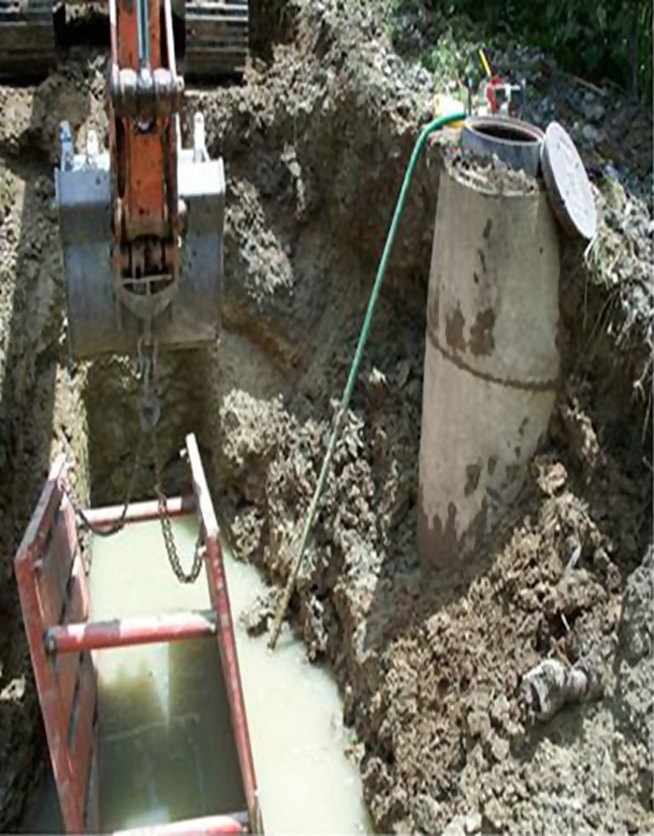 Improper slope
Unprotected hole
Permit Required Confined Space
Trench height greater than 18” from top of box
No access or egress
Training, competent person and inspection seem to be missing
Distance from the excavation wall to the trench box is greater
than expected surcharge.
Water pooled inside the trench
71
Abating Hazards
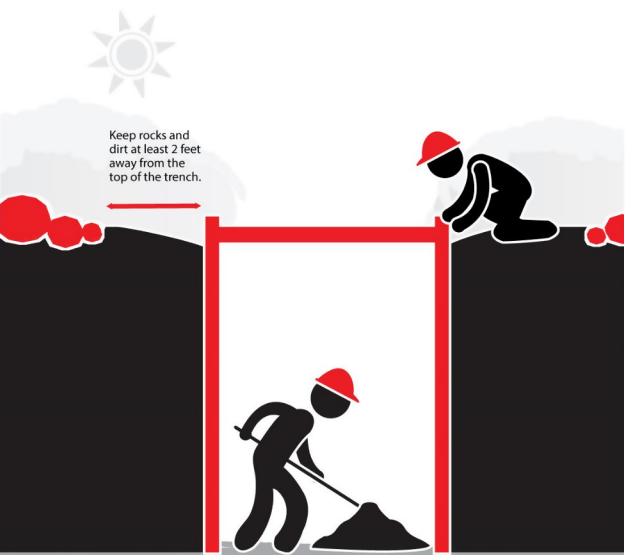 Soil support

Spoil pile location
Remove loose rocks
Support structures
Protective systems
72
This image courtesy of CPWR.
[Speaker Notes: Soil support-placing and supporting soil in a safe manner is essential for worker safety in excavations. One cubic foot of soil can weigh 100 lbs. and one cubic yard can weigh 2700 lbs. 
 
It starts with placing spoil piles at least 2 ft. from the edge to reduce pressure on the excavation walls. Then, loose rocks or chunks of soil should be knocked down prior to workers entering so that they do not fall on workers. Next, structures in the area need to be supported correctly so they stay in place and do not fall. Bracing, tying down and jacking are some methods to add support to structures.
 
Finally, protective systems to prevent cave-ins is the most critical type of soil support. These include sloping and benching, support systems such as shoring, bracing and underpinning, as well as shielding. These are always required unless the excavation is in stable rock or less than 5 ft. depth. We will go into a little more detail on those in the next slides]
Cave-in Protection
Sloping:
3/4:1 – 1.5:1 depending on soil type
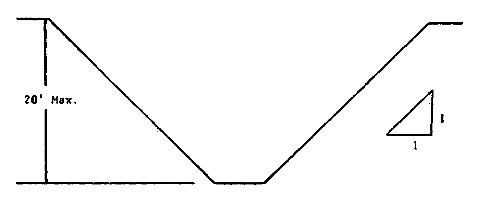 Image Courtesy of OSHA
73
[Speaker Notes: Sloping and benching-this technique uses geometry to reduce the likelihood of cave-ins and is good for cohesive type A or B soil. Slopes can vary from ¾:1 to 1.5:1 depending on soil type. Benching typically stays at a 1:1 ratio. These forms of protection are cost effective but do require additional space around the excavation or trench to perform.
 
Sloping a ten-foot-deep excavation/trench makes the area much wider, but eliminates the potential for a cave-in]
Cave-in ProtectionMaximum Allowable Slopes
Table Courtesy of OSHA
74
[Speaker Notes: Configurations of sloping and benching systems shall be in accordance with Figure B-1.
Footnote(1) Numbers shown in parentheses next to maximum allowable slopes are angles expressed in degrees from the horizontal. Angles have been rounded off.Footnote(2) A short-term maximum allowable slope of 1/2H:1V (63º) is allowed in excavations in Type A soil that are 12 feet (3.67 m) or less in depth. Short-term maximum allowable slopes for excavations greater than 12 feet (3.67 m) in depth shall be 3/4H:1V (53º).Footnote(3) Sloping or benching for excavations greater than 20 feet deep shall be designed by a registered professional engineer]
Slopes
Type A
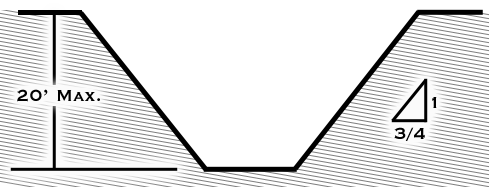 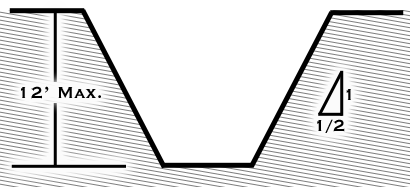 Simple slope excavations which are open 24 hours or less (short term)
75
Graphics from Virginia Tech Excavation Safety
[Speaker Notes: A maximum Type A slope is represented in the graphic on the left. A short term or simple slope excavation is represented in the graphic on the right.]
Slopes
Type B
Type C
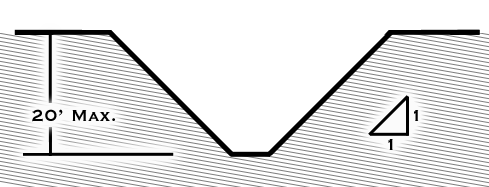 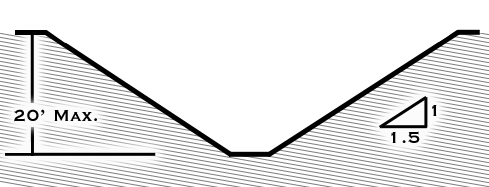 76
Graphics from Virginia Tech Excavation Safety
[Speaker Notes: A maximum Type B slope is represented in the graphic on the left. A maximum Type C slope is represented in the graphic on the right]
Cave-in Protection
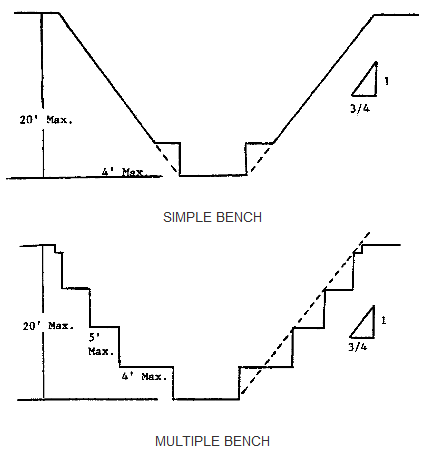 Benching
Excavations 20 feet or less in depth shall have a maximum allowable slope of 1:1 and maximum bench dimensions as follows:
Image Courtesy of OSHA
77
[Speaker Notes: Benching, excavations 20 feet or less in depth shall have a maximum allowable slope of 1:1 and maximum bench dimensions as follows]
Cave-in Protection
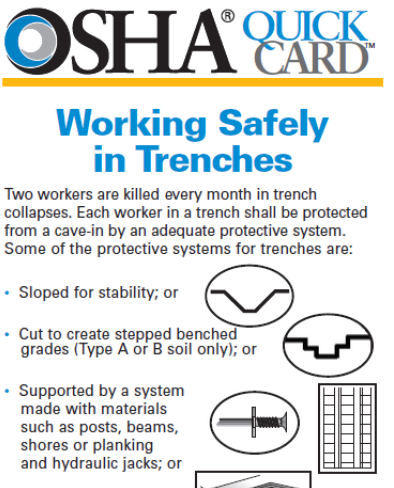 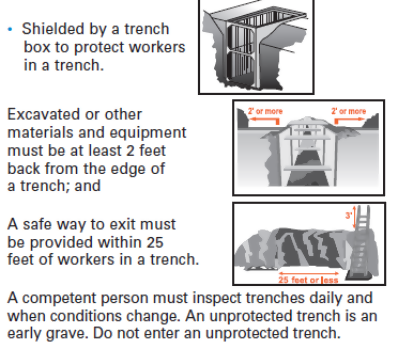 These images courtesy of OSHA Trench Safety Tips
78
[Speaker Notes: Shielding-trench boxes are the primary form of shielding and are not designed to support the excavation but protect the workers inside the box from cave-ins. Trench boxes typically must be backfilled to prevent movement and if they are not large enough for the whole trench or site, must be moved often. 
 
This equipment can be rented like other construction equipment and must be used according to manufacturer’s data as such. It is available to use other tabulated data given that it is in written form, identifies parameters that affect selection, identifies limits, explains information that affects selection and at least one copy is kept at the jobsite.
 
It is also available to have a registered professional engineer design the shielding system and specify materials, identify the PE, and at least one copy be kept at the jobsite]
Preventing Cave-ins
Shoring Comparison
Adjustable
Time to install
Require inspection
Inventory or rent components
79
[Speaker Notes: Shoring-timber shoring and aluminum hydraulic shoring are designed to prevent movement of soil, roadways, foundations and utilities. All shoring must comply with the applicable tables in 1926 Subpart P Appendix C (for timber) and D (for aluminum). 
 
Aluminum hydraulic is the best because it can be installed by one worker and they do not need to enter the trench to install it. Aluminum hydraulic is less labor intensive and has less specifications to follow from the OSHA tables. Aluminum hydraulic shoring is more technologically advanced, and it is likely that OSHA will stop allowing timber shoring in favor of aluminum hydraulic. Like many OSHA standards, manufacturers requirements must be followed to ensure it is safe to use.
 
All shoring needs to be inspected each day for leaks, damage, broken connections, etc]
Trench Cave In
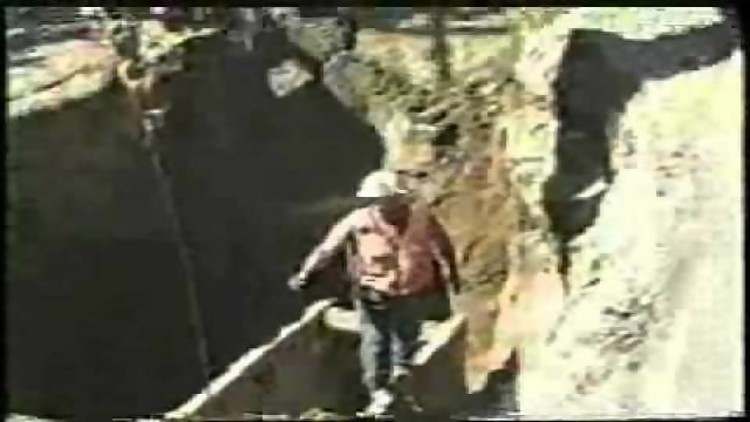 This video courtesy of Oregon OSHA.
80
[Speaker Notes: Speed-Gravity accelerates falling things at 9.8 meters/second each second. If a piece of earth falls from the top of a trench or excavation, it will land in about one second unless the hole is greater than 25-30 ft. That doesn’t leave much time for reaction.
 
This video shows how quickly dirt can cave in]
Workshop DCave-ins
81
Review
Describe worker rights
Define key terms
Identify excavation & trench hazards
Describe the hazards related to soil
Name two components of safety & health program
82
[Speaker Notes: Spend a few minutes reviewing materials, ensuring the learning objectives are met.]
Review
6. Describe how to abate various hazards
7. Describe the responsibilities of a competent person
8. Name and describe a few visual and manual soil tests
9. Describe a best practice for the following:
Sloping/benching, shoring, shielding
83
[Speaker Notes: Spend a few minutes reviewing materials, ensuring the learning objectives are met.]
Let’s Test Our Knowledge
Post-class Quiz
84
Post-Assessment (Q1)
Structural ramps used solely by employees as a means of access and egress from excavations shall be designed by a:
Qualified Engineer
Competent Person
Architect
Employees
85
[Speaker Notes: The Answer is B]
Post-Assessment (Q2)
2. Excavations must be inspected daily by an Authorized Person.
True
False
86
[Speaker Notes: The Answer is B]
Post-Assessment (Q3)
3. A “Trench Shield”, commonly known as a “Trench Box” in the field, is an engineered system designed to protect those who are working in a trench. 
a. True
b. False
87
[Speaker Notes: The Answer is A

This question may be confusing for students and the instructor should state that a “Trench Shield” is commonly known as, or commonly referred to as a “Trench Box” in the course.]
Post-Assessment (Q4)
4. A Trench and an Excavation is the same thing:
True
False
88
[Speaker Notes: The Answer is B]
Post-Assessment (Q5)
5. Excavations greater than _____ ft. shall be tested before employees enter where potentially ______________ atmospheres could reasonably exist.
4’, Hazardous
4’, Ambient
6’, Hazardous
6’, Ambient
89
[Speaker Notes: The Answer is A]
Post-Assessment (Q6)
6. The bottom of a trench shield (trench box) should be no more than ______ ft. above the bottom of the trench or excavation?
5’
3’
1’
2’
90
[Speaker Notes: The Answer is D]
Post-Assessment (Q7)
7. ___________ cause/causes the most deaths in excavations.
Underground utilities
Water accumulation
Cave ins
Heavy equipment
91
[Speaker Notes: The Answer is C]
Post-Assessment (Q8)
8. In excavations deeper than 4’ a means of exit _________.
Is not needed
Must be located within 100’ of workers
Must be located within 200’ of workers
Must be located within 25’ of workers
92
[Speaker Notes: The Answer is D]
Post-Assessment (Q9)
9. Which of the following statements is not true about Type C soil:
If type is unknown, you should assume all soil is Type C
If sloped, it requires an angle of 34°
It can be benched
Type C soil is usually very loose and prone to cave in
93
[Speaker Notes: The Answer is C]
Post-Assessment (Q10)
10. ______________ involves angling back the material in a continuous plane.
Shoring
Shielding
Sloping
Benching
94
[Speaker Notes: The Answer is C]
References
Occupational Safety & Health Administration(OSHA), Section V: Chapter 2 Excavations: Hazard Recognition in Trenching and Shoring https://www.osha.gov/dts/osta/otm/otm_v/otm_v_2.html 

Occupational Safety & Health Administration(OSHA), Trenching & Excavation Hazards & Solutions-https://www.osha.gov/SLTC/trenchingexcavation/solutions.html 
 
OSHA, Fact Sheet-https://www.osha.gov/OshDoc/data_Hurricane_Facts/trench_excavation_fs.pdf

NIOSH Science Blog-https://blogs-origin.cdc.gov/niosh-science-blog/2019/06/06/trenching/

ELCOSH-http://elcosh.org/index.php

CPWR-https://www.cpwr.com/trench-safety

OSHA Regulations, 1926.650-https://www.osha.gov/laws-regs/regulations/standardnumber/1926 

Virginia Tech Excavation Safety: Sloping and Benching https://www.ehss.vt.edu/programs/EXC_sloping_benching.php
95